আজকের ক্লাসে সবাইকে
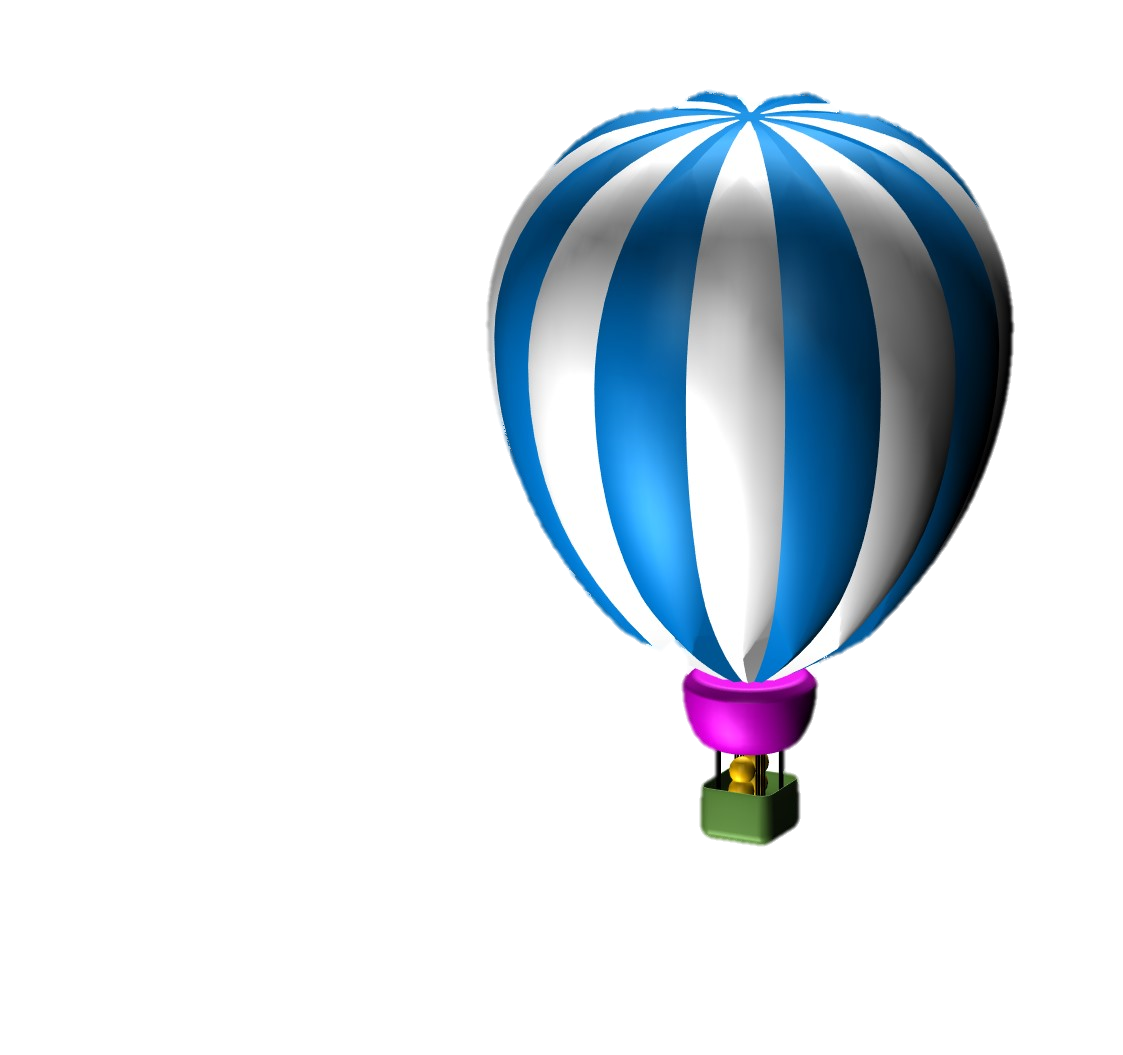 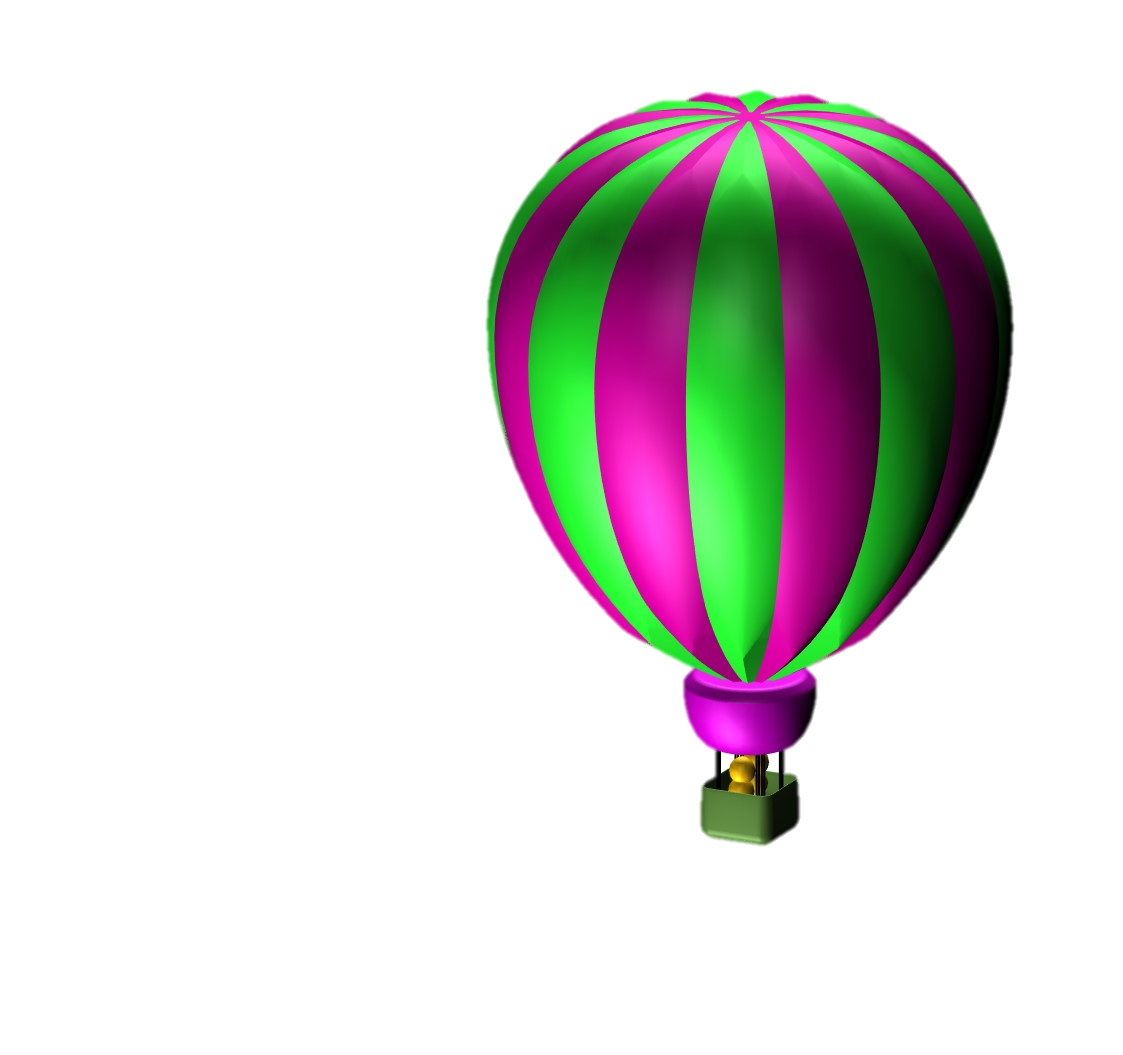 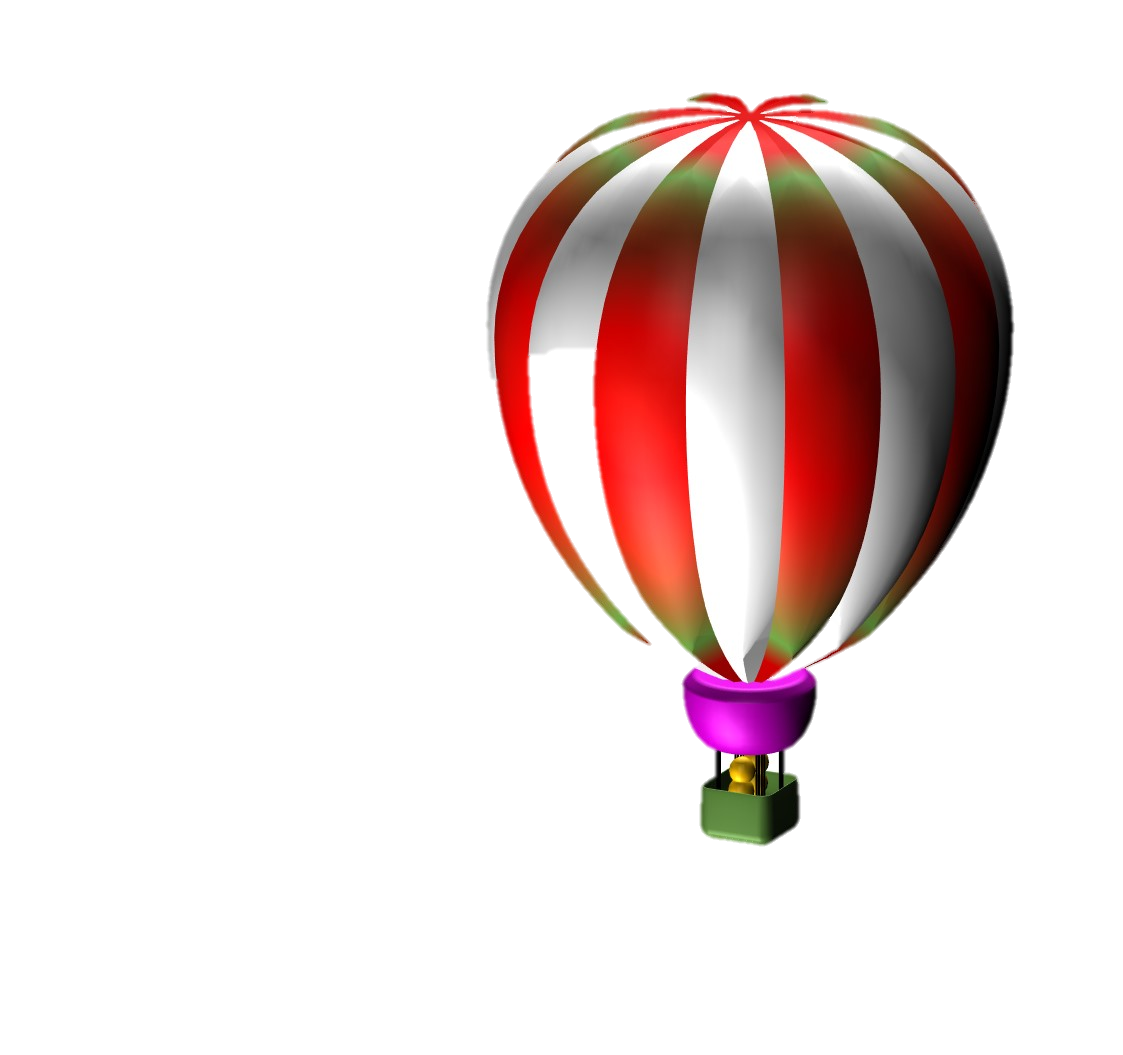 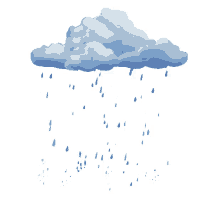 স্বা
গ
ত
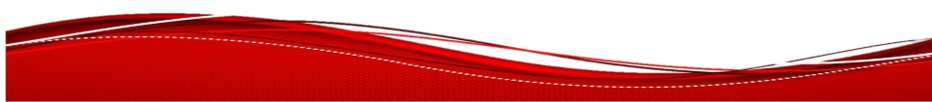 পরিচিতি
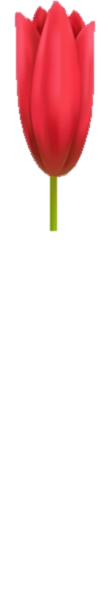 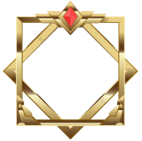 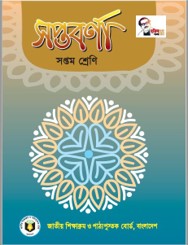 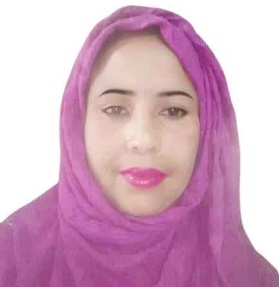 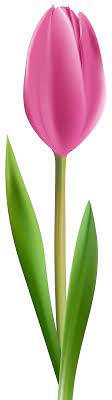 আকলিমা আক্তার
 সহকারী শিক্ষক (আইসিটি)
 তারাটি উচ্চ বিদ্যালয়
তারাকান্দা, ময়মনসিংহ।
E-mail: absarmiasarker@gmail.com
শ্রেণি: সপ্তম
বিষয়: সপ্তবর্ণা
সময়: ৫০ মিনিট
 তারিখ: ১৯/০১/২০২২ ইং
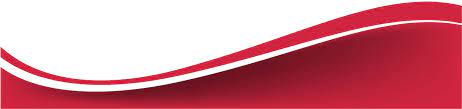 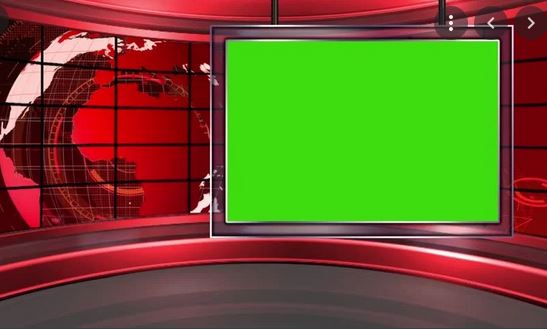 শ্রাবণ মাসে।
ভিডিওতে কী দেখতে পেলে?
রিমঝিম বৃষ্টি হচ্ছে।
কোন মাসে বেশি বৃষ্টিপাত হয়?
চলো আমরা একটি ভিডিও দেখি
অনুমান করছো আমরা আজ কী পড়তে যাচ্ছি?
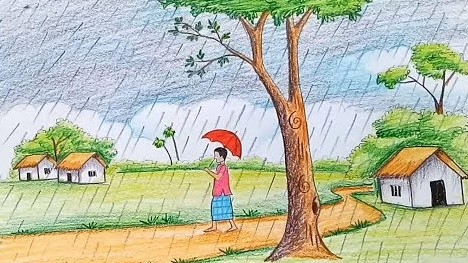 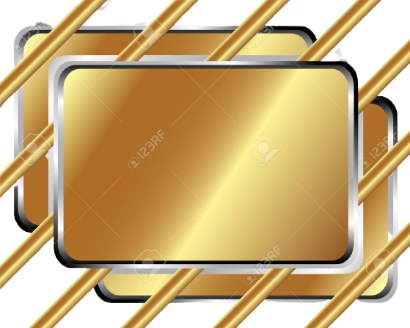 শ্রাবণে
সুকুমার রায়
শিখনফল
এই পাঠ শেষে শিক্ষার্থীরা...
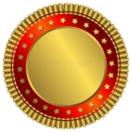 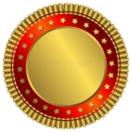 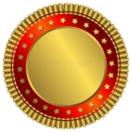 কবি পরিচিতি উল্লেখ করতে পারবে;
১
২
৩
কবিতাটি প্রমিত উচ্চারণে আবৃত্তি করতে পারবে;
নতুন শব্দগুলোর অর্থসহ বাক্য গঠন করতে পারবে;
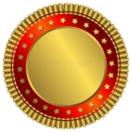 ‘শ্রাবণে’ কবিতায় বর্ণিত বর্ষার দিকগুলো ব্যাখ্যা করতে পারবে
৪
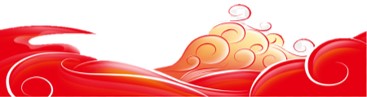 ‘আবোলতাবোল’,‘হযবরল’,
‘পাগলা দাশু’,‘বহুরূপী’,‘খাই খাই’ প্রভৃতি  তাঁর অতুলনীয় রচনা
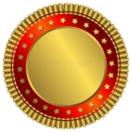 সুকুমার রায় ১৮৮৭ খ্রিস্টাব্দে কলকাতায় জন্ম গ্রহণ করেন। তাঁর পৈতৃক নিবাস ময়মনসিংহ জেলায়।
কবি ও লেখক ‍
তোমরা কী তাঁকে চিন?
কবি পরিচিতি
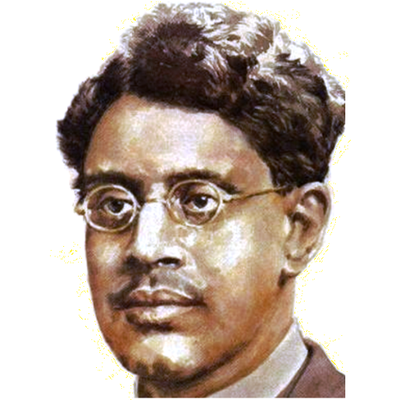 কিংবদন্তি চলচ্চিত্র-নির্মাতা ও খ্যাতিমান সাহিত্যিক সত্যজিত রায় তাঁর পুত্র।
তিনি সন্দেশ পত্রিকার সম্পাদক ছিলেন। কবি  ১৯২৩ খ্রিস্টাব্দে মৃত্যুবরণ করেন।
তাঁর পিতা উপেন্দ্রকিশোর রায়চৌধুরী একজন বিখ্যাত শিশুসাহিত্যিক।
বাংলা সাহিত্যে তিনি অমর হয়ে আছেন প্রধানত রসের কবিতা, হাসির গল্প, নাটক ইত্যাদি শিশুতোষ রচনার জন্য।
তিনি সুকুমার রায়
একক কাজ
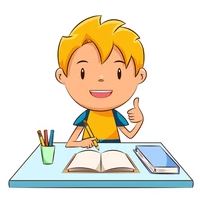 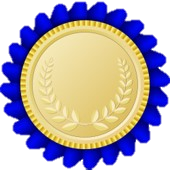 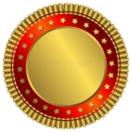 খ্যাতিমান কবি সুকুমার রায়ের জন্ম পরিচয় লেখ।
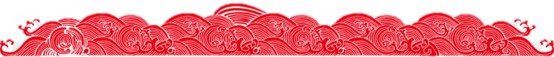 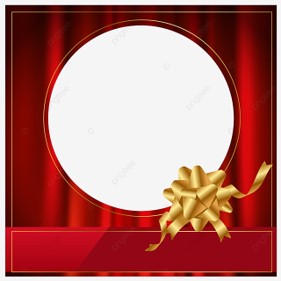 শ্রাবণে
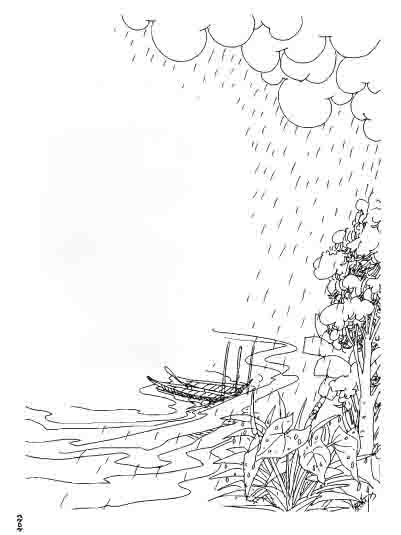 সুকুমার রায়

জল ঝরে জল ঝরে সারাদিন সারারাত-
অফুরান নামতায় বাদলের ধারাপাত।
আকাশের মুখ ঢাকা, ধোঁয়ামাখা চারিধার,
পৃধিবীর ছাত পিটে ঝমাঝম বারিধার।
স্নান করে গাছপালা প্রাণখোলা বরষায়,
নদীনালা ঘোলাজল ভরে উঠে ভরসায়।
উৎসব ঘনঘোর উন্মাদ শ্রাবণের।
শেষ নাই শেষ নাই বরষার প্লাবনের।
জলেজলে জলময় দশদিক টলমল,
অবিরাম একই গান, ঢালো জল,ঢালো জল।
ধুয়ে যায় যত তাপ জর্জর গ্রীষ্মের,
ধুয়ে যায় রৌদ্রের স্মৃতিটুকু বিশ্বের।
শুধু যেন বাজে কোথা নিঃঝুম ধুকধুক,
ধরণীর আশাভয় ধরণীর সুখদুখ।
শিক্ষকের 
 আদর্শ পাঠ
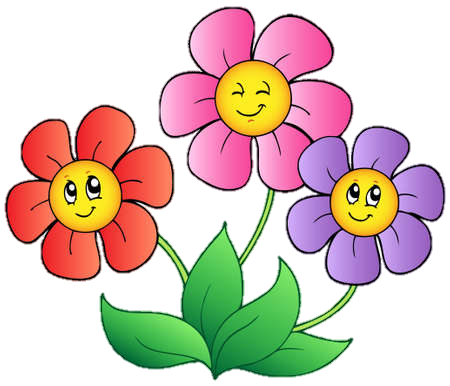 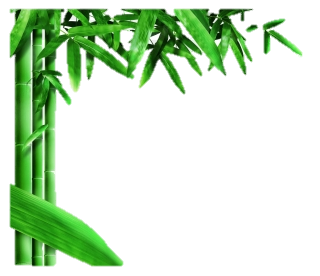 শিক্ষার্থীর
 নিরব পাঠ
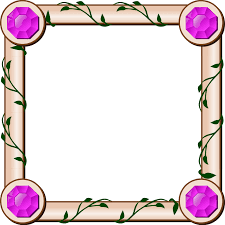 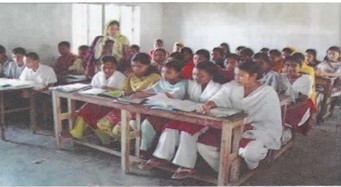 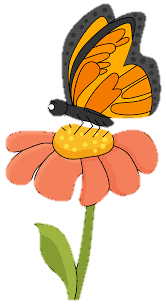 এসো আমরা নতুন শব্দের অর্থগুলো জেনে নিই
গণিতে ‘নামতা’ বলতে বোঝায় গুণ করার ধারাবাহিক তালিকা;আর ‘ধারাপাত’ হলো অঙ্ক শেখার প্রাথমিক বই। এ কবিতায় বৃষ্টিধারার পতনকে বলা হচ্ছে ধারাপাত।
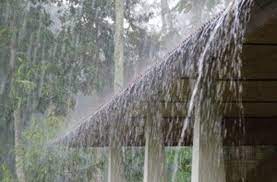 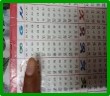 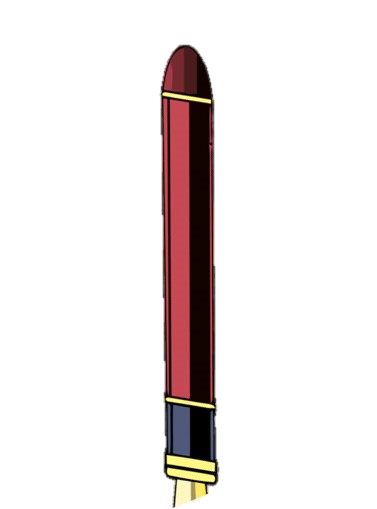 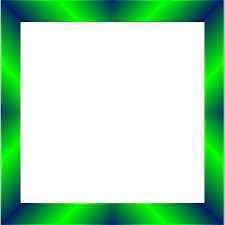 ‘অফুরান নামতায় 
বাদলের ধারাপাত’
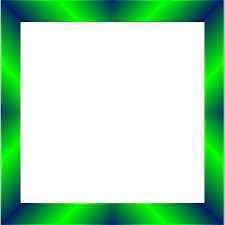 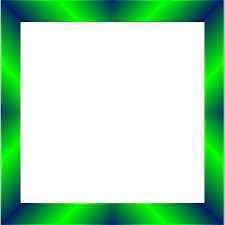 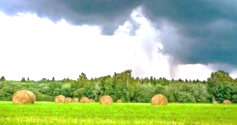 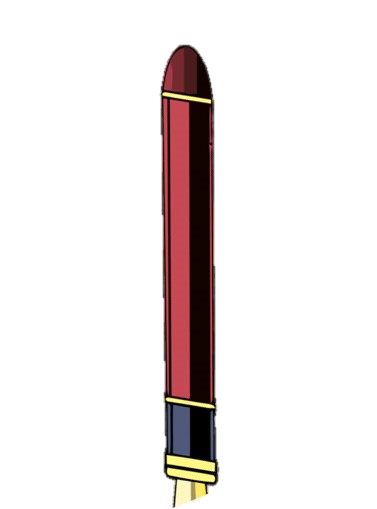 ছাদ। ছাদের 
কথ্য রূপ ছাত।
ছাত
এসো আমরা নতুন শব্দের অর্থগুলো জেনে নিই
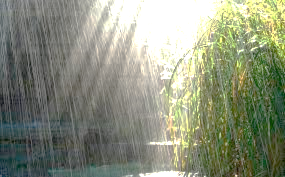 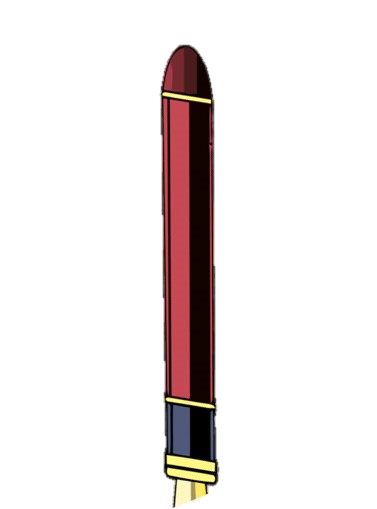 জলের ধারা।
বারিধার
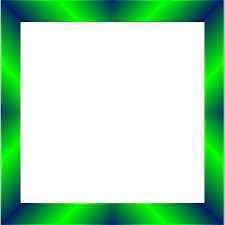 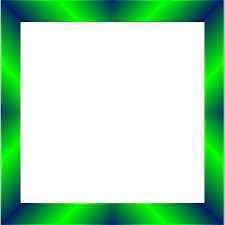 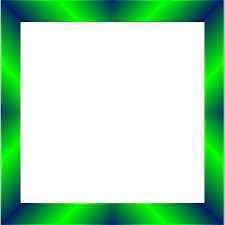 উন্মত্ত, ক্ষিপ্ত। শ্রাবণ মাসে 
অবিরাম ধারা বর্ষণ ঘটে 
বলে কবি এখানে শ্রাবণকে উন্মাদ শ্রাবণ বলেছেন।
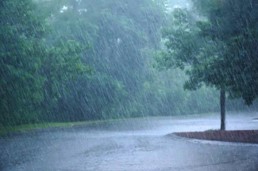 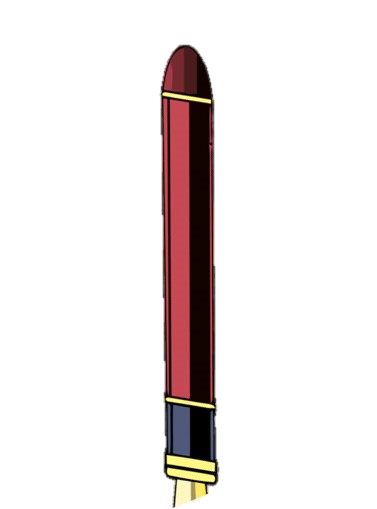 উন্মাদ
এসো আমরা নতুন শব্দের অর্থগুলো জেনে নিই
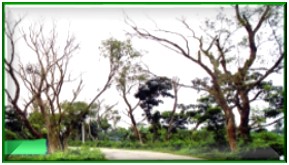 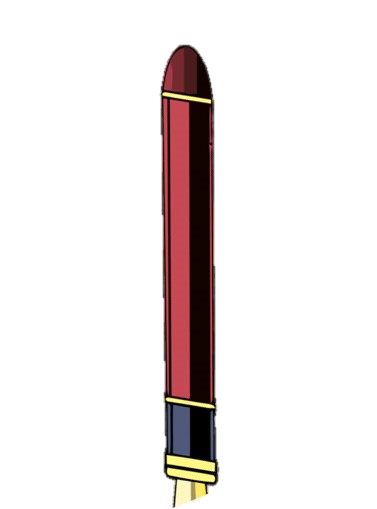 জর্জর
কাতর।
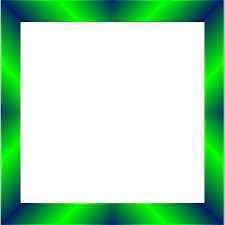 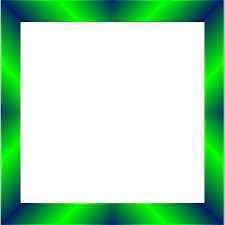 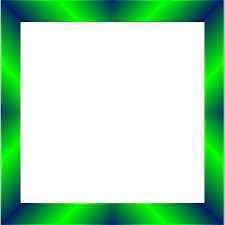 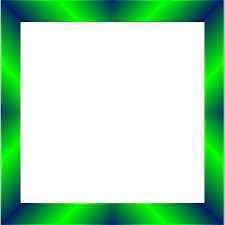 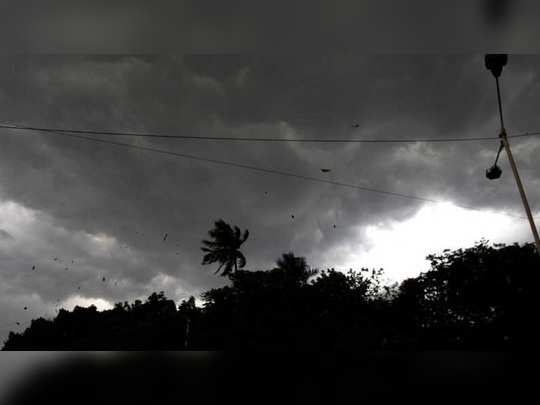 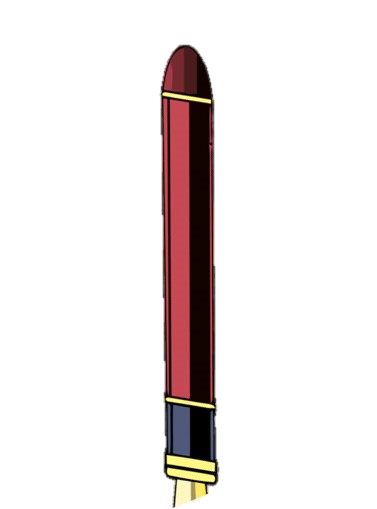 নিঝুম,নীরব,নিঃশব্দ
নিঃঝুম
জোড়ায় কাজ
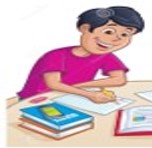 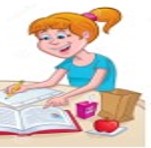 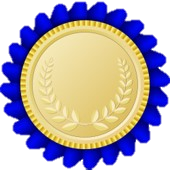 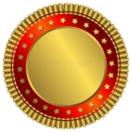 ছাত, বারিধারা, জর্জর, নিঃঝুম শব্দ দিয়ে ২টি করে বাক্য লিখ।
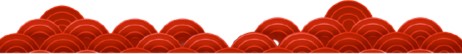 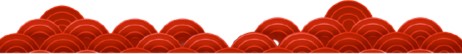 নিচের ছবিগুলো দেখে পড়ি
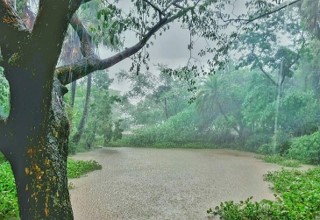 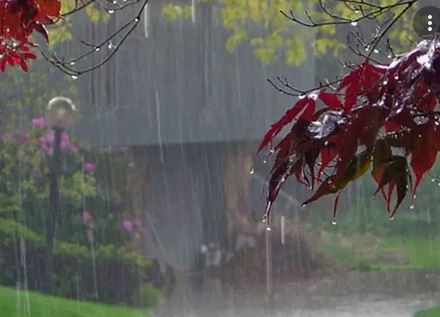 জল ঝরে জল ঝরে সারাদিন সারারাত-
অফুরান নামতায় বাদলের ধারাপাত।
নিচের ছবিগুলো দেখে পড়ি
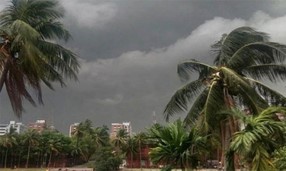 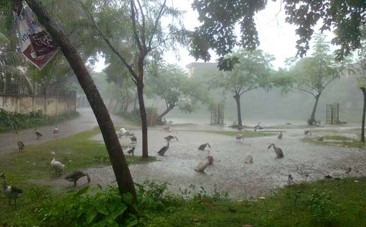 আকাশের মুখ ঢাকা, ধোঁয়ামাখা চারিধার,
পৃধিবীর ছাত পিটে ঝমাঝম বারিধার।
নিচের ছবিগুলো দেখে পড়ি
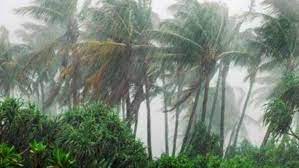 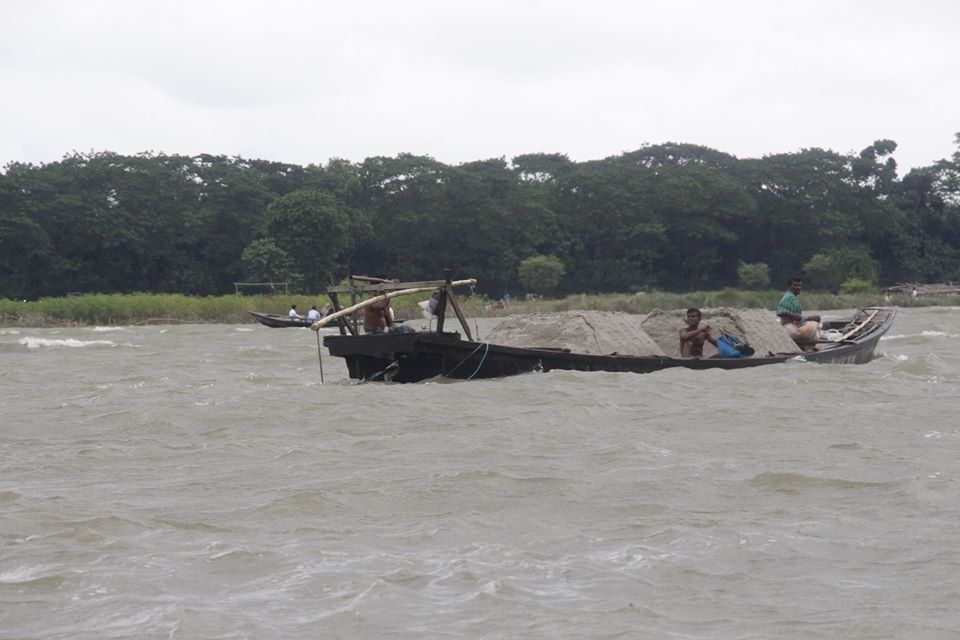 স্নান করে গাছপালা প্রাণখোলা বরষায়,
নদীনালা ঘোলাজল ভরে উঠে ভরসায়।
নিচের ছবিগুলো দেখে পড়ি
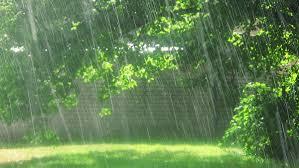 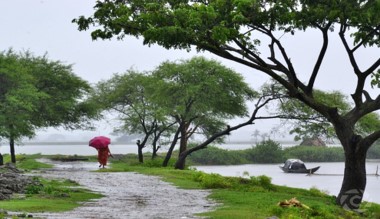 উৎসব ঘনঘোর উন্মাদ শ্রাবণের।
শেষ নাই শেষ নাই বরষার প্লাবনের।
নিচের ছবিগুলো দেখে পড়ি
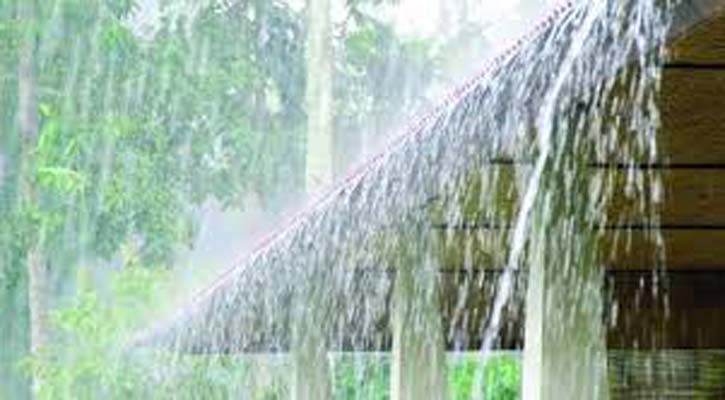 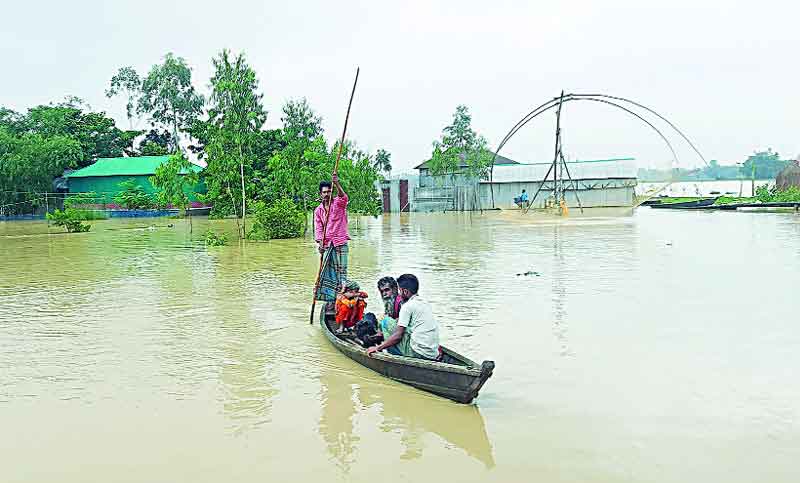 জলেজলে জলময় দশদিক টলমল,
অবিরাম একই গান, ঢালো জল,ঢালো জল।
নিচের ছবিগুলো দেখে পড়ি
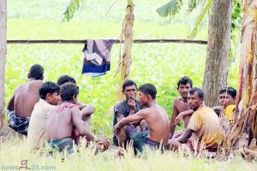 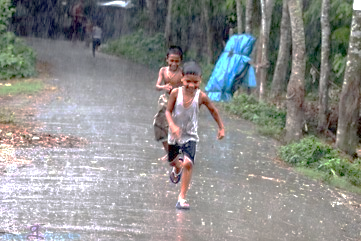 ধুয়ে যায় যত তাপ জর্জর গ্রীষ্মের,
ধুয়ে যায় রৌদ্রের স্মৃতিটুকু বিশ্বের।
নিচের ছবিগুলো দেখে পড়ি
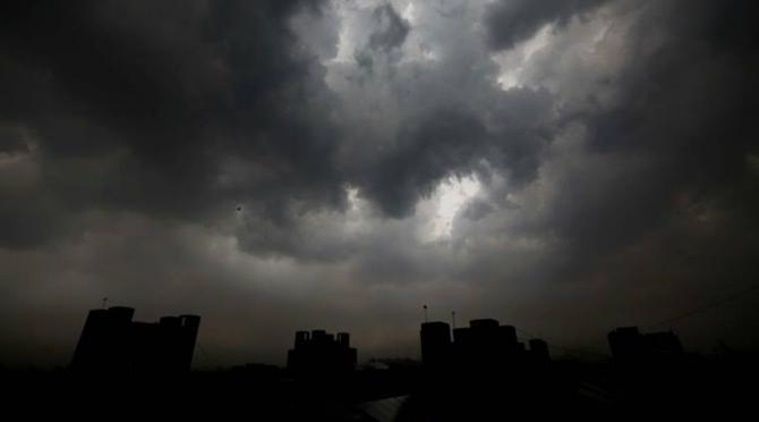 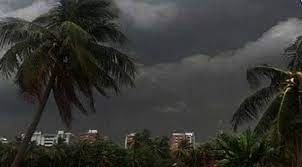 শুধু যেন বাজে কোথা নিঃঝুম ধুকধুক,
ধরণীর আশাভয় ধরণীর সুখদুখ।
পাঠ-পরিচিতি
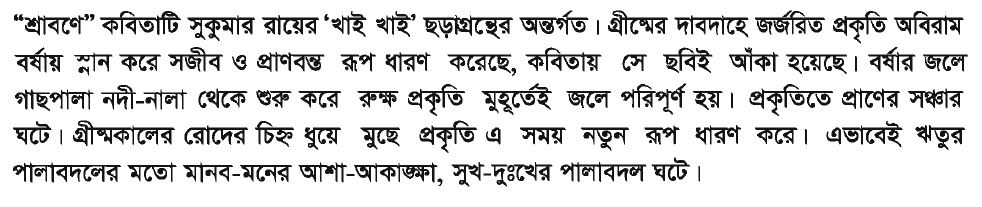 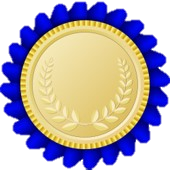 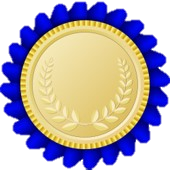 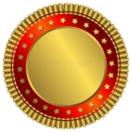 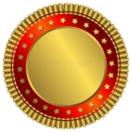 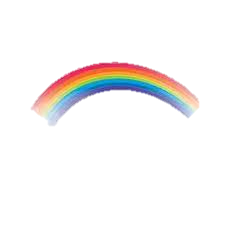 দলগত কাজ
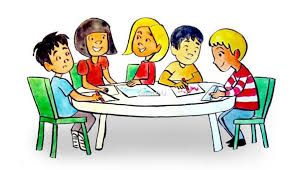 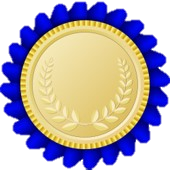 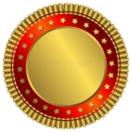 ‘স্নান করে গাছপালা প্রাণখোলা বরষায়’ কবি চরণটি দ্বারা কী বুঝিয়েছেন? ব্যাখ্যা কর।
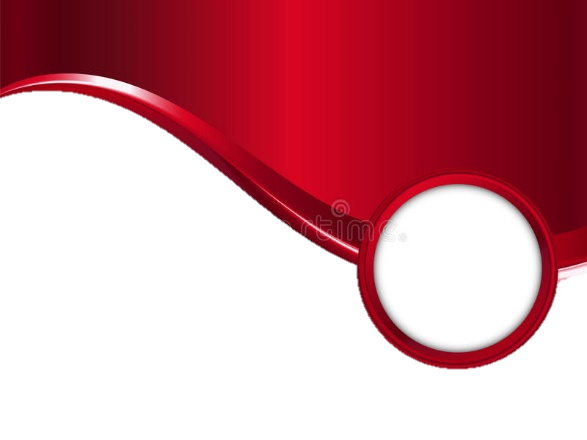 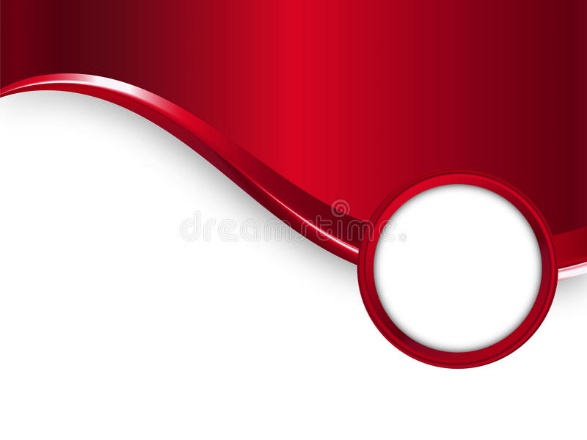 মূল্যায়ন
সঠিক উত্তরের জন্য ক্লিক
১. শ্রাবণের জল অবিরাম ঝরে-
(খ) নামতার মতো
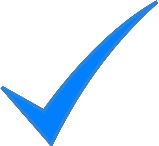 (ক) সংগীতের মতো
(গ) কোলাহলের মতো
(ঘ) গণিতের মতো
২. ‘অবিরাম একই গান’ বলতে কী বোঝানো হয়েছে?
(খ) নদীর ঘোলাজল
(ক) বর্ষার প্লাবন
(ঘ) সংগীত সন্ধ্যা
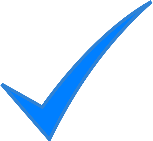 (গ) একটানা বৃষ্টি
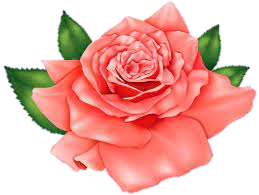 মূল্যায়ন
নিচের প্রশ্নগুলোর উত্তর দাও?
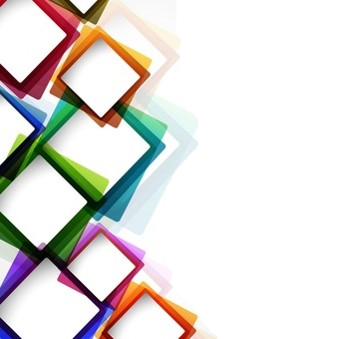 1. সারাদিন সারারাত কী ঝরে?
    2. বৃষ্টির রিমঝিম ধ্বনি কীসের মতো?
        3. দশদিক কিভাবে টলমল করে?
            4. উন্মাদ শ্রাবণ বলতে কী বুঝায়? বর্ণনা কর।
                5. বৃষ্টিতে তরুলতার জাগরণ ‘শ্রাবণে’ কবিতায় তা প্রকাশ 
                        পেয়েছে। মন্তব্যটির যথার্থতা প্রমাণ কর।
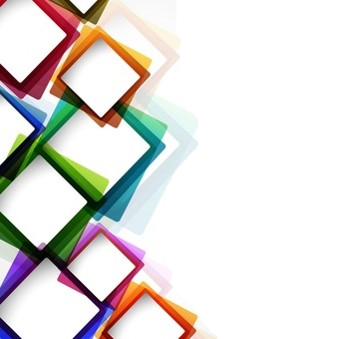 বাড়ির কাজ
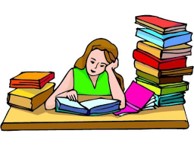 শ্রাবণ মাসে তোমাদের এলাকায় কী কী পরিবর্তন ঘটে? তা কবিতার আলোকে একটি অনুচ্ছেদ লিখে আনবে।
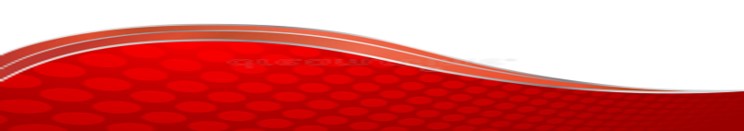 আজকের মত সবাইকে ধন্যবাদ
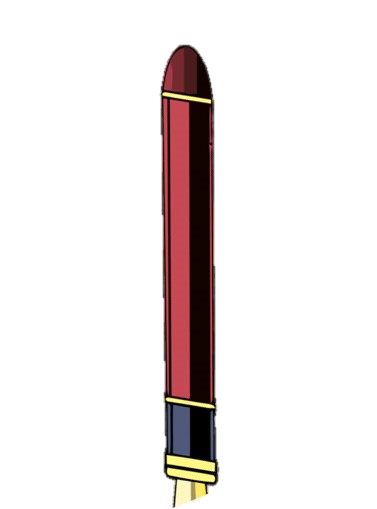 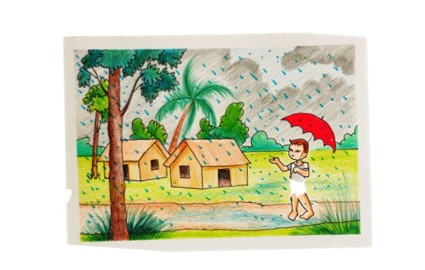 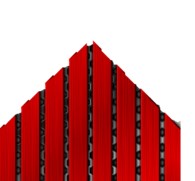 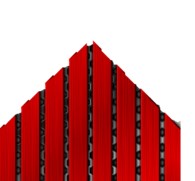 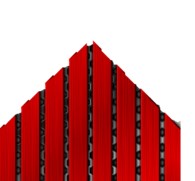 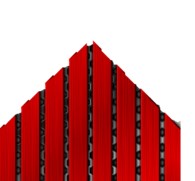